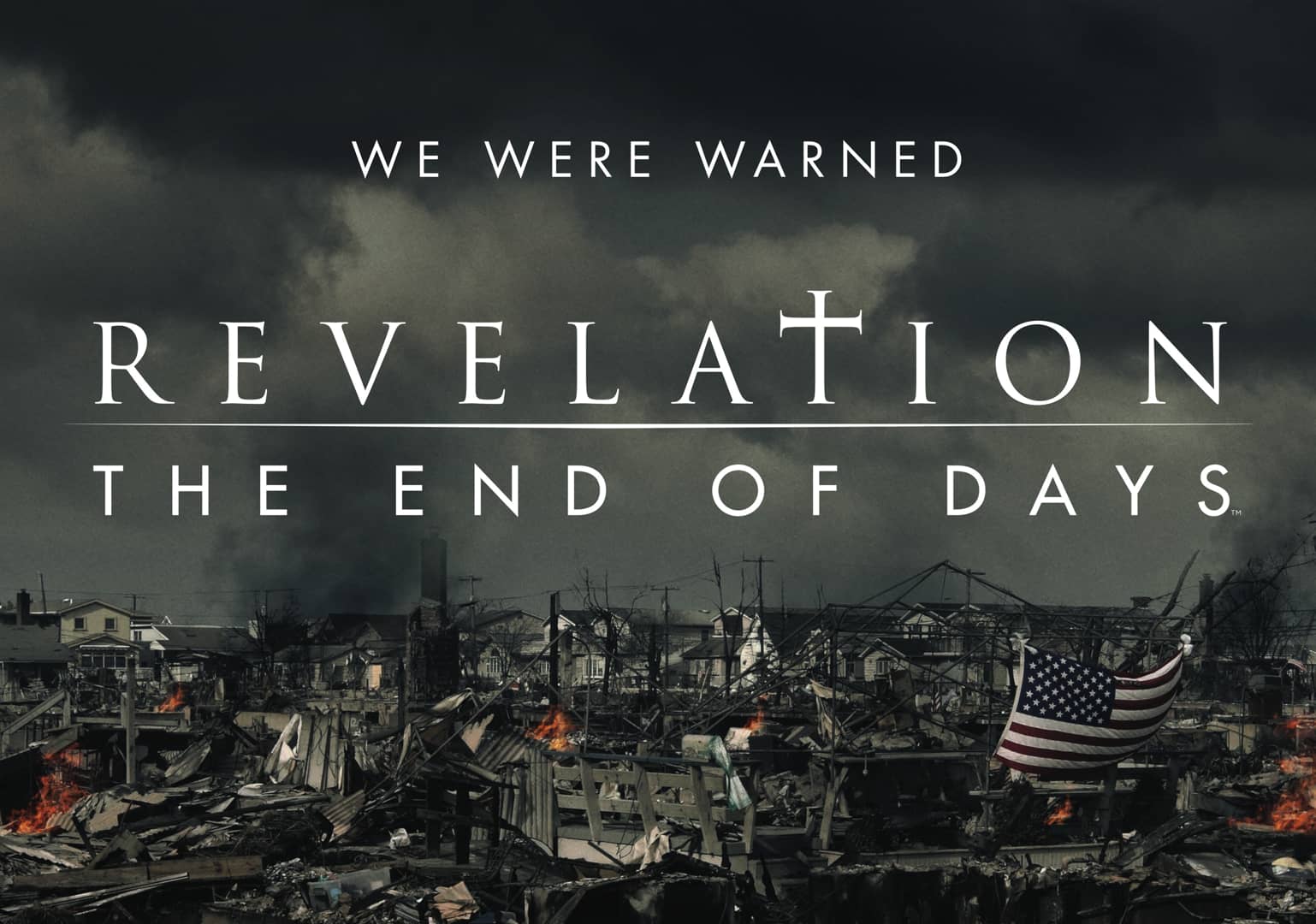 Edward Church
October 17, 2021
Revelation (6:9-11) pt.7
“ Martyrs”
Revelation 6:9-17 (KJV) 
9  And when he had opened the fifth seal, I saw under the altar the souls of them that were slain for the word of God, and for the testimony which they held: 10  And they cried with a loud voice, saying, How long, O Lord, holy and true, dost thou not judge and avenge our blood on them that dwell on the earth? 11  And white robes were given unto every one of them; and it was said unto them, that they should rest yet for a little season, until their fellow servants also and their brethren, that should be killed as they were, should be fulfilled.
Revelation 20:4And I saw thrones, and they sat upon them, and judgment was given unto them: and I saw the souls of them that were beheaded for the witness of Jesus, and for the word of God, and which had not worshipped the beast, neither his image, neither had received his mark upon their foreheads, or in their hands; and they lived and reigned with Christ a thousand years.
Matthew 24:3-8
(8) Jesus Warns this is Just the Beginning
(9) Shows the Results of…
          …the Fury of the Four Seals 
               …Unleashed Upon the Earth

The Tense Scene Now Shifts from…
                    …Events on Earth
                                   to 
                          …Events in Heaven
Revelation 6:9
Here a Picture of… 
    The Tribulation Saints
   It shows us:
Promise  
         People Will Be Saved…
                …During the Tribulation 
Price
        Martyrdom
Revelation 6:9
Position (9)
        It was a place of:
Sacrifice
slain (to butcher, or slaughter)
“for the word of God…”
“for the testimony they held..”
Position (9)
        it was a place of…     
Safety
in Heaven
under Altar
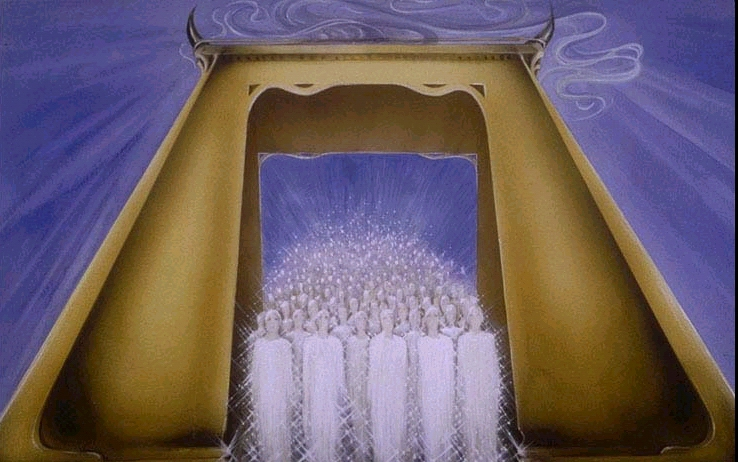 Revelation 6:10
Their Plea (10)
Urgent Prayer
Cried(strong emotions) 
How Long Til You Judge?
Judge(for injustice against God)
Revelation 6:10
Their Plea (10)
Old Testament Prayer
Age of Grace Over
Acts 7:60, “lay not …charge..”
 How Long Til Avenge?
Avenge(injustice against them)
Revelation 6:11
Their Pleasure (11)
Covering
White Robes
white = righteousness
Given (minister)
traded for Pain
Everyone (none left out)
Revelation 6:11
Their Pleasure (11)
Their Comfort
Rest Awhile
Struggles are over
Little Season
Their reward is soon
Satan’s punishment is soon!
Revelation 6:11
Their Pleasure (11)
Their Consolation
“yet a little while”
Fellowservants
Same Work
Brethren
Same Family 
Killed
Same Fate
Revelation 6:11
They Were Faithful…
        …Unto Death
                  …God Gave Them
Refuge
Rest
Robes
Remember a Life Lesson Bethany Talked About All of the Time…
“God’s Got This”
And 
“Either Way We Win!”